Figure 6. Illustration of tractographic results for SLF II (including AFh) and AFv. (A) The color fractional anisotropy ...
Cereb Cortex, Volume 15, Issue 6, June 2005, Pages 854–869, https://doi.org/10.1093/cercor/bhh186
The content of this slide may be subject to copyright: please see the slide notes for details.
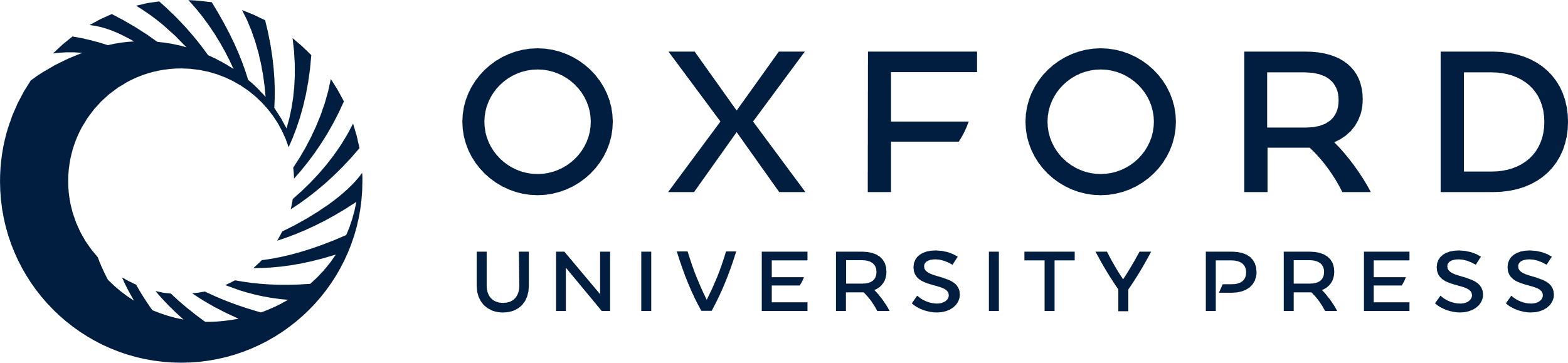 [Speaker Notes: Figure 6. Illustration of tractographic results for SLF II (including AFh) and AFv. (A) The color fractional anisotropy (fractional anisotropy) map or principal eigenvector map (PEM) in a coronal section. The grayscale FA map of the identical coronal section is used as background in (B) and (C). In (B), one region of interest (ROI) (shown in green), which is the SLF II (including the AFh) for each hemisphere was selected as seed location to initiate the fiber tracking process. In (C), the rostral portion of SLF II in each hemisphere is shown as resulted from the fiber-tracking process. The color gives the orientation of the eigenvector as shown in the colored sphere. Red is right–left, green is anterior–posterior and blue is superior–inferior orientations. (D) Three-dimensional representations of SLF II and AFv. SLF II (including AFh) and AFv are contrasted against a background consisting of a fractional anisotropy map of a mid-sagittal plane. The fractional anisotropy map of a coronal plane was added for reference. The cortical regions related to SLF II and AFv were added in (E). Abbreviations, AFh, horizontal part of arcuate fascicle; AFv, vertical part of arcuate fascicle; AG, angular gyrus; F2, middle frontal gyrus; F3o, inferior frontal gyrus, pars opercularis; OLs, lateral occipital cortex, superior; SLF, superior longitudinal fascicle; T1p, superior temporal gyrus, posterior; TO2, middle temporal gyrus, temporooccipital.


Unless provided in the caption above, the following copyright applies to the content of this slide: Cerebral Cortex V 15 N 6 © Oxford University Press 2004; all rights reserved]